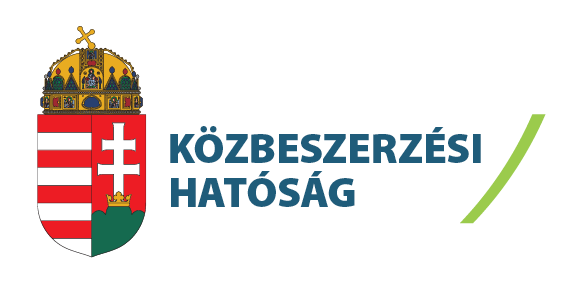 A közbeszerzések hirdetményeivel, dokumentációival kapcsolatos ellenőrzési tapasztalatok
dr. Berethalmi András
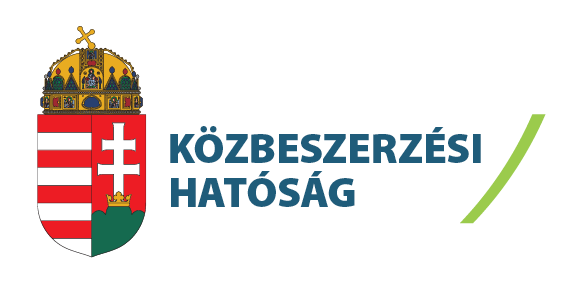 HIRDETMÉNYEK
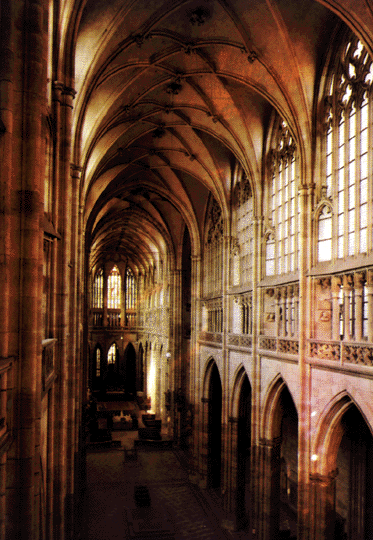 I. HIRDETMÉNYEK

1. JOGALAP
Szociális és egyéb szolgáltatások – általános szabályok

	- Kbt. 3. melléklet
	- pl. vallási szolgáltatások, élelmezés (étkeztetés), kulturális szolgáltatások
		nemzeti becsült érték → uniós minta
uniós becsült érték → nemzeti minta
		
b)   Szociális és egyéb szolgáltatások – koncesszió

	- értékhatár: 1 723,541 MFt
		nincs nemzeti szabályozás
		kizárólag előzetes tájékoztatóval lehet meghirdetni
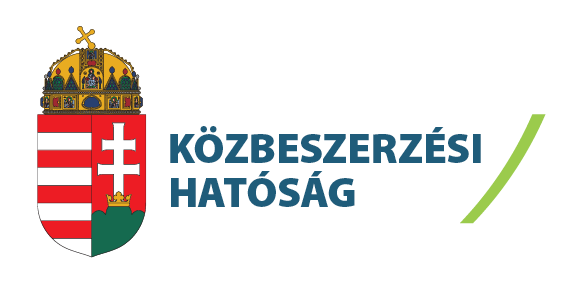 HIRDETMÉNYEK
I. HIRDETMÉNYEK

2. AJÁNLATKÉRŐI KONZORCIUMOK
Kbt. 29. § szerinti képviselet 

	- Kbt. Jogalkalmazói értelmezése szerint más, mint a Ptk. szerinti képviselet
	- Ptk. és hirdetményminta szövege alapján célszerű feltüntetni az összes
	  ajánlatkérőt
				
b)   Keretmegállapodások

	- Kbt. 104. § (4) bekezdése alapján az összes ajánlatkérőt meg kell adni az 
	  eljárást megindító felhívásban
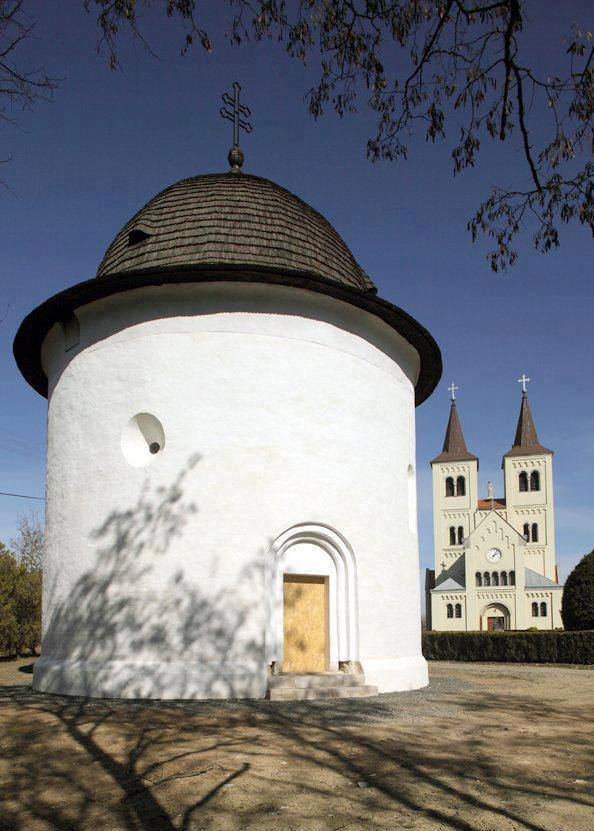 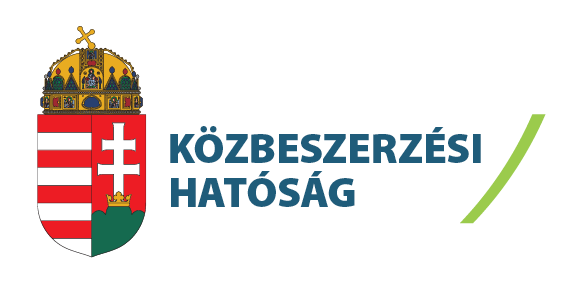 HIRDETMÉNYEK
I. HIRDETMÉNYEK

3. RÉSZAJÁNLATTÉTEL
Túlzottan sok rész 

	- egy eljárásban nagyon sok rész (pl.: 800-900, de 1300 fölötti is előfordul)
	- A TED hirdetményi rendszere maximum 1000 részajánlati kört enged
			
b)   A túl sok rész által generált további problémák

	- eljárást megindító felhívásban nehézséget okoz részenként meghatározni
	  a mennyiséget és az alkalmassági követelményeket
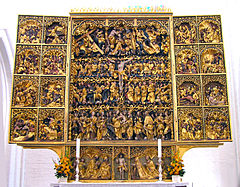 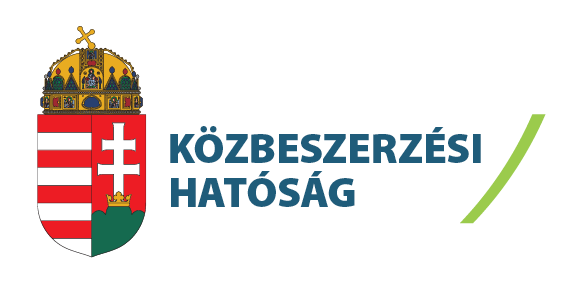 HIRDETMÉNYEK
I. HIRDETMÉNYEK

4. MENNYISÉGI ADATOK
Kötelező megadni az eljárást megindító felhívásban 

	- keretösszegben megadott mennyiség és opcionális rész
	- túl általános meghatározás
			
b)   Opcionális rész

	- időbeli opció (pl.: szerződés idejének meghosszabbítása opcióként)
	- a teljes mennyiség százalékában meghatározott opció
	- negatív opció
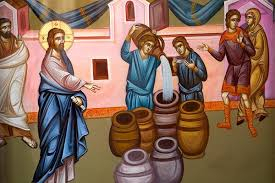 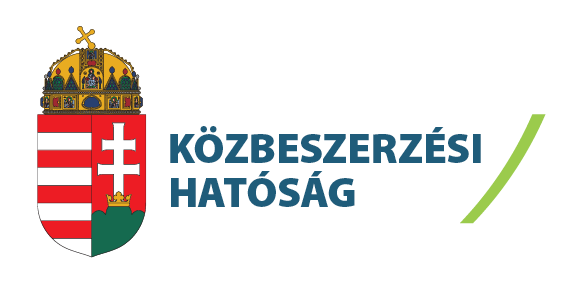 HIRDETMÉNYEK
I. HIRDETMÉNYEK

5. ÉRTÉKELÉSI SZEMPONTOK
Minőségi szempontok 

	- szakmai szempontok – túlzottan sokféle és túl részletes műszaki paraméterek
	- alszempontok és súlyszámai nem az eljárást megindító felhívásban vannak
	- ár vagy költség elem kerül meghatározásra minőségi szempontként
	- alkalmassági követelményektől nem kellően elhatárolt
			
b)   Legalacsonyabb ár

	- kizárólag 1 lehet
	- költségként kerül meghatározásra
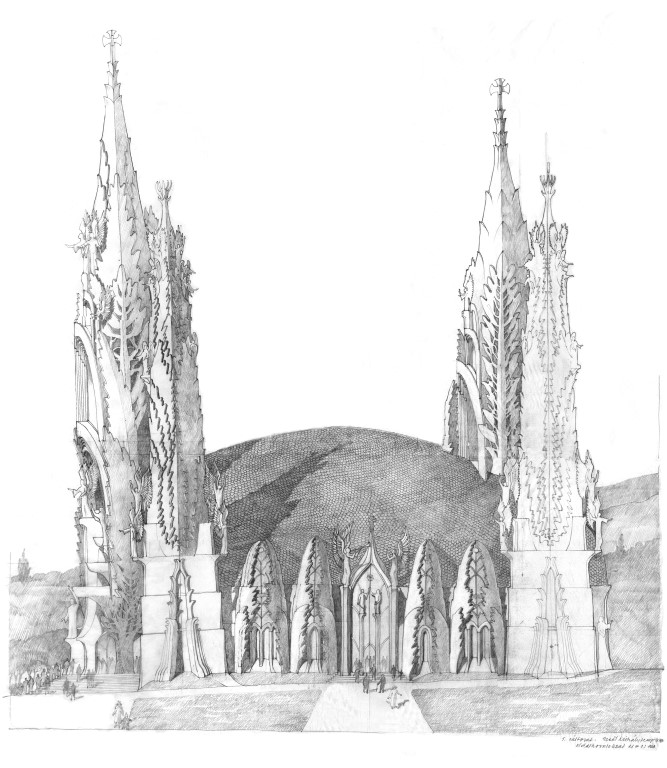 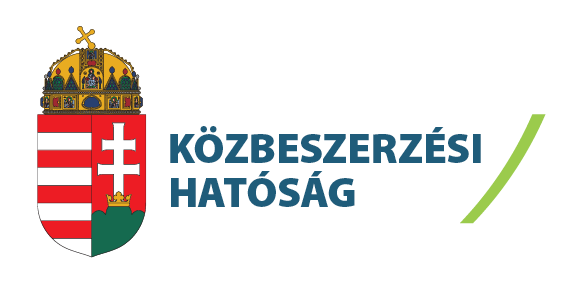 HIRDETMÉNYEK
I. HIRDETMÉNYEK

6. MŰSZAKI SZAKMAI ALKALMASSÁG
Referenciák
	- szerződések számának maximalizálása
	- pl. egyházi személytől származó referencia
	- mennyiség esetében nincs számszerűsíthető adat, DE a referencia mennyiségi
	  előírást tartalmaz
	- kizárólag ellenszolgáltatásra vonatkozó előírás, DE mennyiség megadott
			
b)   Szakemberek
	- konkrét rendszerek ismeretére vonatkozó előírások
	  (pl.: adatbázisok, szoftverek)
	- olyan képzettség/végzettség előírása, amely a mennység alapján nem indokolt
	- 5 évet meghaladó gyakorlati idő

Áru műszaki paraméterei
	- felhívásban nem szerepel konkrét követelmény, a dokumentációra utal
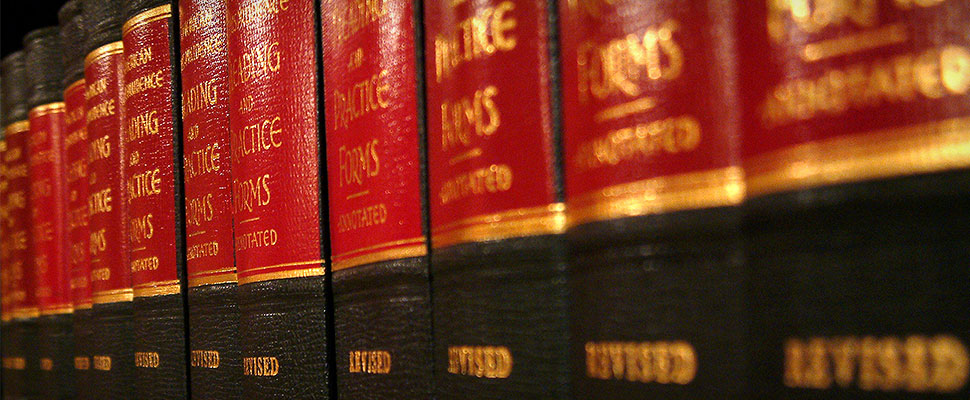 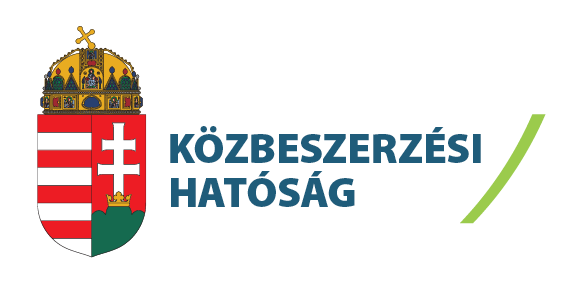 HIRDETMÉNYEK
I. HIRDETMÉNYEK

7. TOVÁBBI INFORMÁCIÓK
Ajánlati biztosíték
	
	- túl magas a becsült érzékhez viszonyítva
	- hiányoznak a befizetés feltételei
				
b)   Felelősségbiztosítás
	
	- túl magas a becsült értékhez viszonyítva
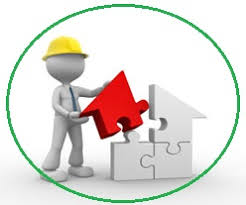 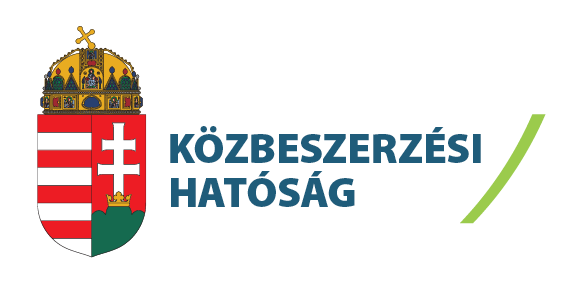 HIRDETMÉNYEK
II. DOKUMENTÁCIÓK

1. ADMINISZTRATÍV HIBÁK
Adminisztratív hibák
	- felhívással nem konzisztens tartalmak
	- hiányzó bankszámlaszám
	- pontatlan hivatkozások
	- hiányzó oldalszámok
	- vállalkozási szerződés adásvételi szerződésként címezve 
				
b)   Kisebb jogi anomáliák
	- 321/VHR 1. § (7) bekezdésének nem megfelelő alkalmazása
	- nyilatkozatminták között előszerződés
	- ajánlatkérő kötbért saját magával szemben érvényesíti
	- jótállásra megajánlást vár ajánlattevőktől, de a felhívásban rögzített
	  jótállási idő van
	- ajánlat módosítása – kérelemként értelmezi ajánlatkérő és feltételhez köti
	  a joghatályát
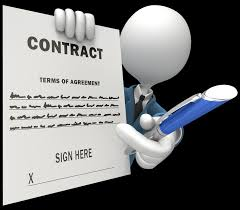 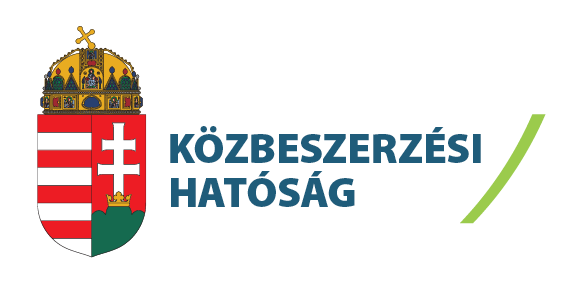 HIRDETMÉNYEK
II. DOKUMENTÁCIÓK

2. RELEVÁNS JOGI ANOMÁLIÁK
	- mesterséges egyesítés
	  (pl.: össze nem tartozó áruk egy eljárásba, részajánlatba csoportosítva)

	- nem egyértelmű ajánlatkérői elvárások
	  (pl: fejlesztéshez a szükséges szoftverek és hardverek beszerzése, úgy
	  hogy a „szükséges” nem definiált)
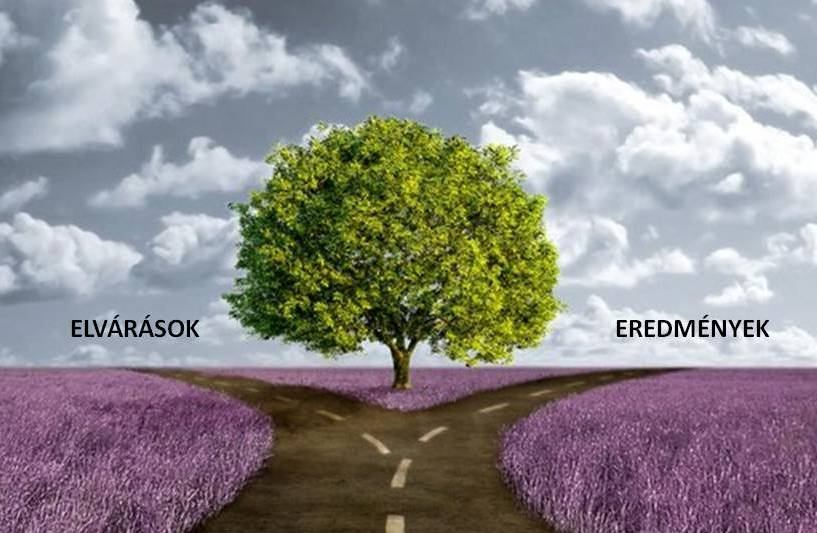 KÖSZÖNÖM MEGTISZTELŐ FIGYELMÜKET!
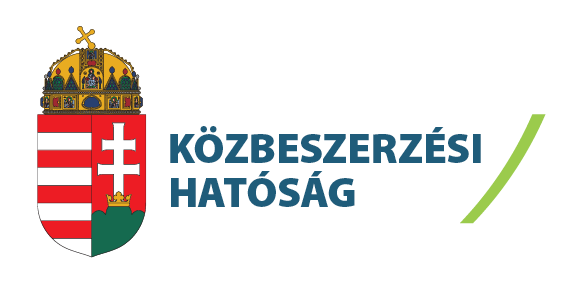